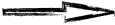 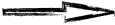 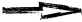 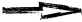 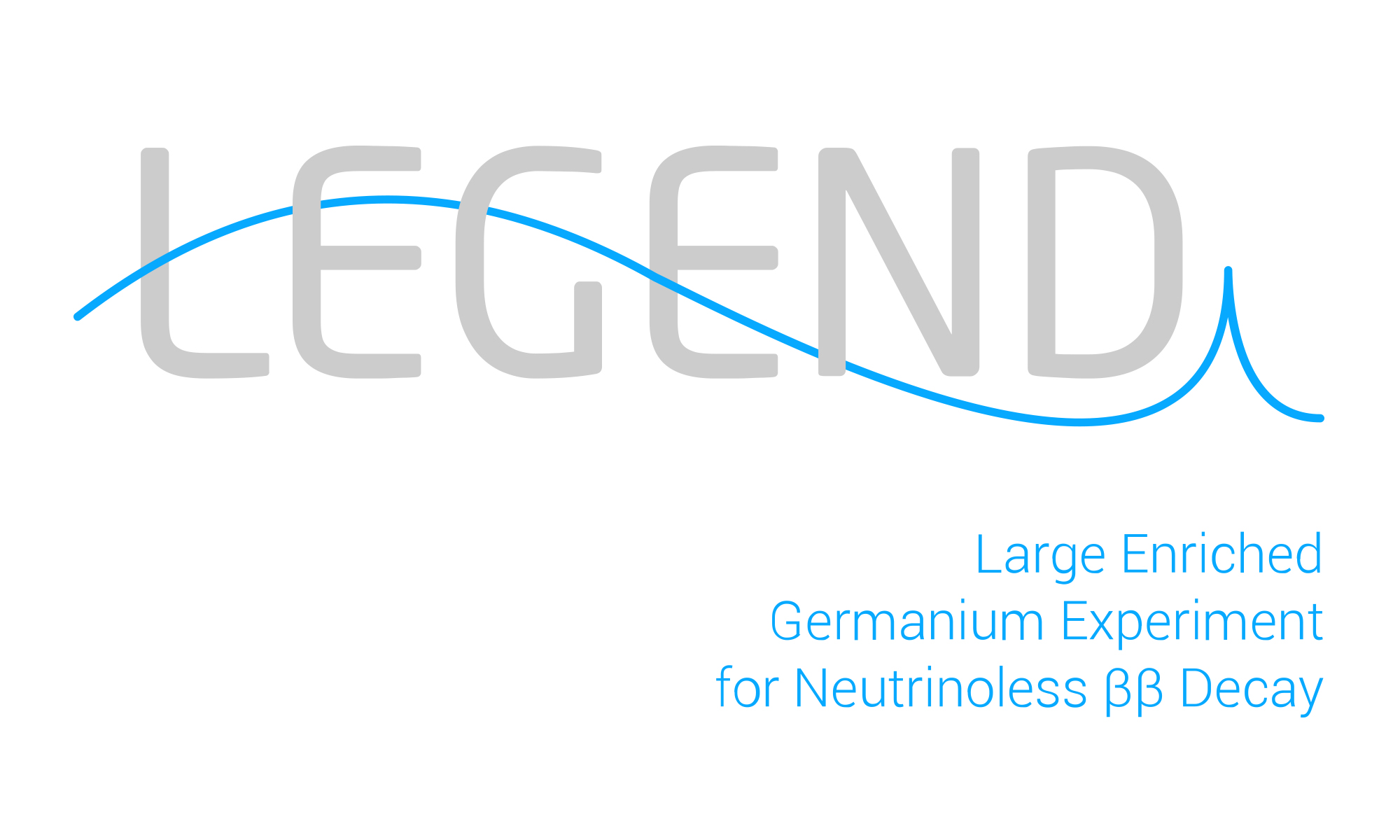 LEGEND
Project:
Supervisor: Ruben Saakyan
Big Questions of Modern Particle Physics
Origin of Neutrino masses
Preponderance of Matter
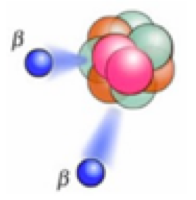 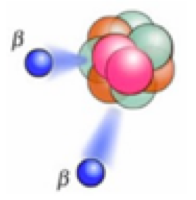 Lepton Number Violation
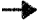 Experimental Signature
Neutrinoless Double Beta Decay 
0𝞶𝞫𝞫
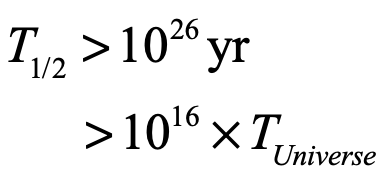 B=2
L=0
B=2
L=2
Matter 
Creation!
Ee1 + Ee2 = Qββ
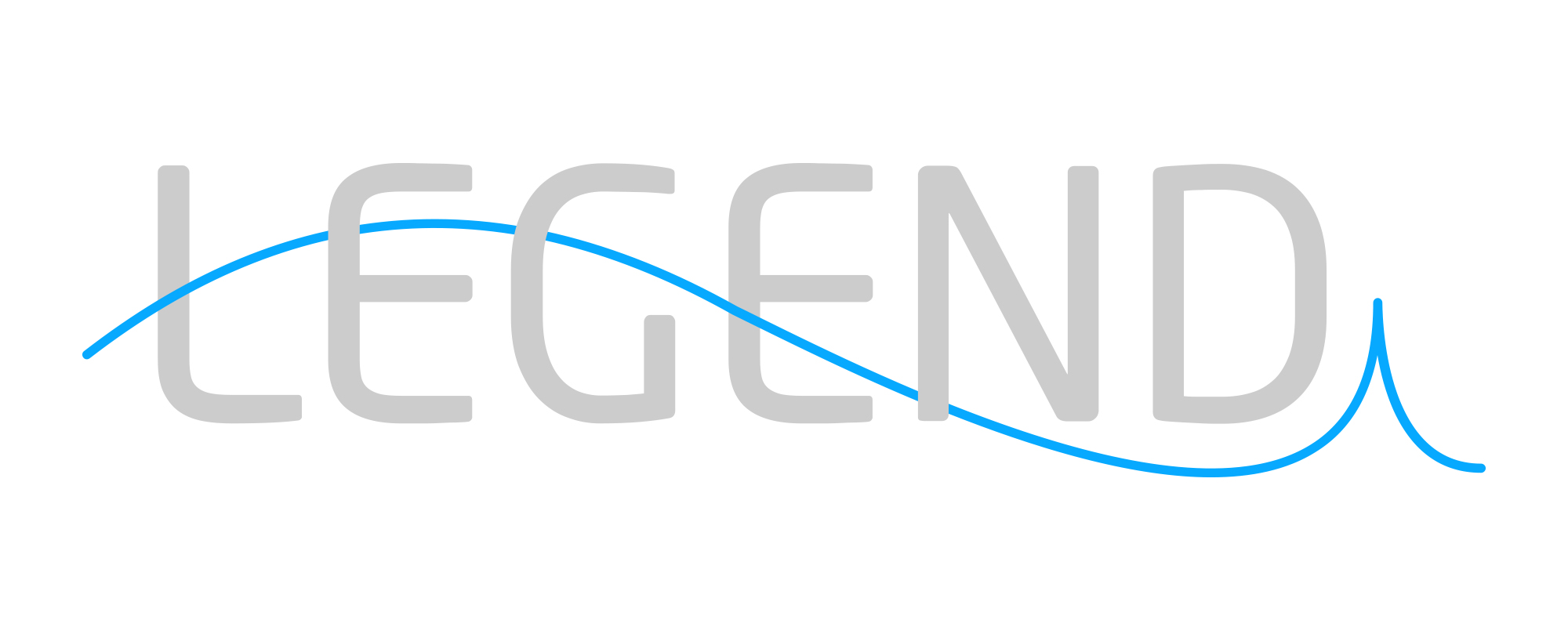 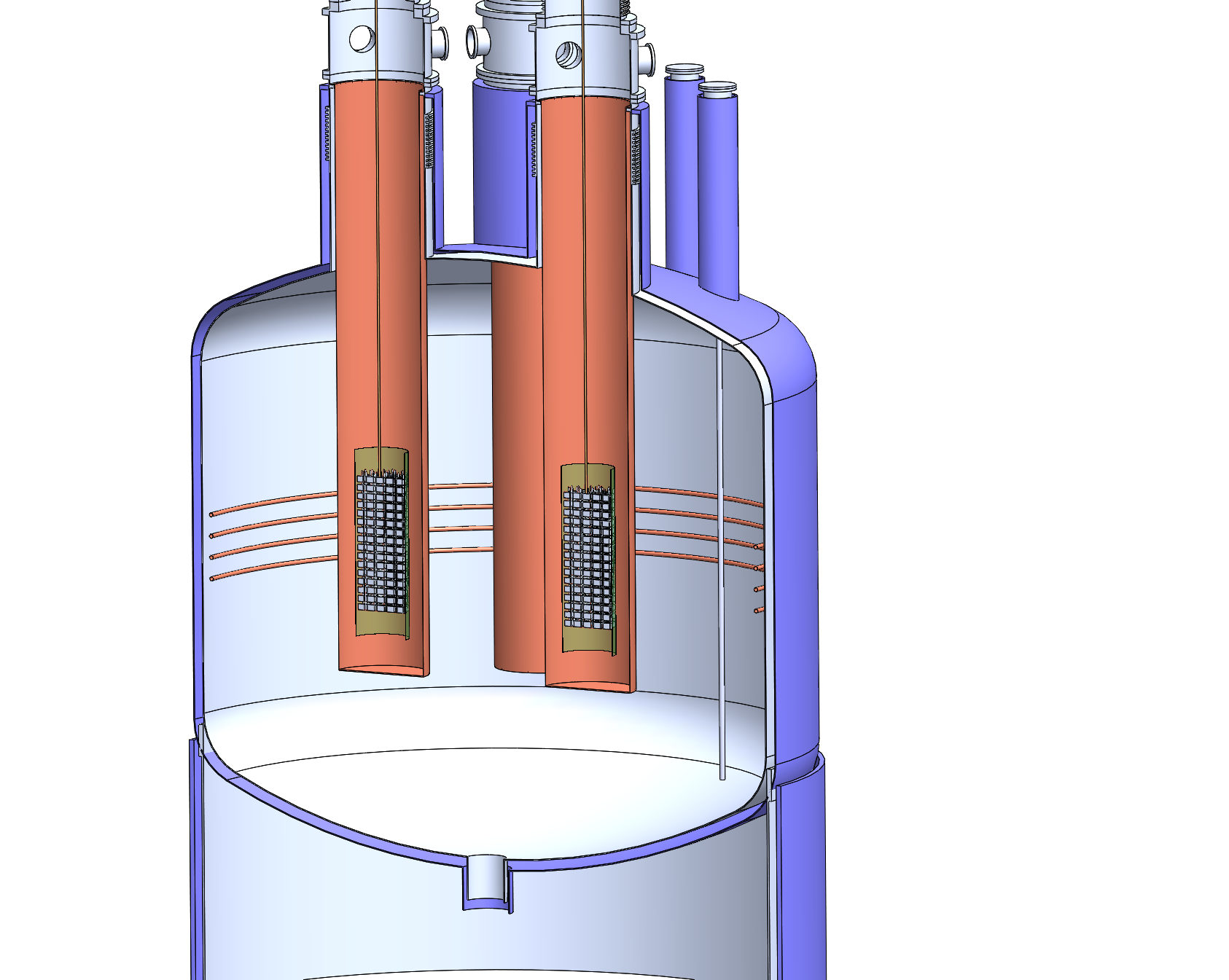 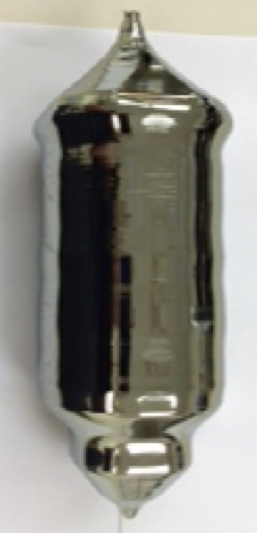 Enriched HP76Ge detectors in Liquid Argon
a discovery-oriented approach due to unique energy resolution and recent breakthroughs in detector technology
PhD project will involve:
Phased Approach
LEGEND-200 (200kg of 76Ge) at Gran Sasso
L200 Data Analysis 
Focus on 0𝞶𝞫𝞫 and 42Ar background
Ultra-low background technology development 
L1000 Detector R&D
Commissioning 2021. Physics data taking starts autumn 2021.

Run for 5-7 years for 3𝞂 discovery at
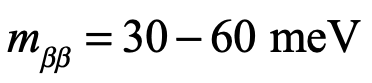 LEGEND-1000 (1000kg of 76Ge). Location TBD.
R&D and Design ongoing. Funding decision in 2022.
Happy to talk further, Tue-Wed, 23/24 Feb 16:30 – 17:30
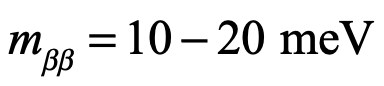 10 t yr exposure for 3𝞂 discovery at
Zoom link